From Optical Undulators to Optical FELs with 
Traveling-Wave Thomson-Scattering
K. Steiniger, M. Bussmann, A. Debus, A. Irman, A. Jochmann, R. Pausch, F. Röser, U. Schramm, R. Sauerbrey
Reduce size and cost for a free-electron laser with laser undulators
laser pulse (amplitude a)
electron pulse
(energy γ)
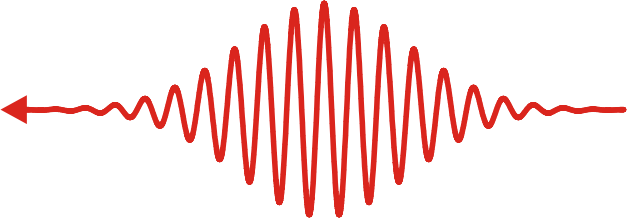 lasers allow for undulator periods not possible with conventional undulators
cm→µm
scattered radiation
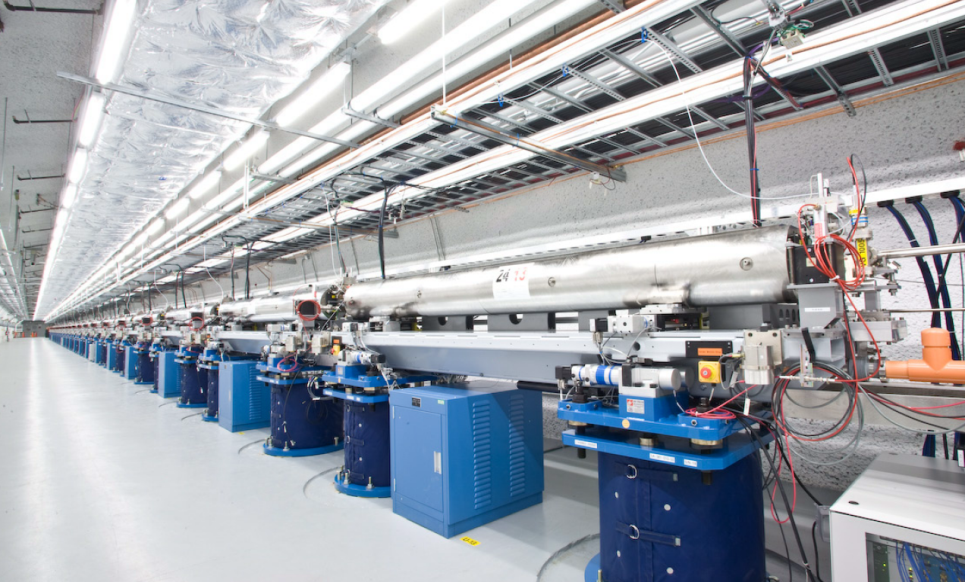 Short interaction distances from µm 
scale undulator wavelength
100m→1m
Small accelerators from small
electron energies
km→m
~100m
The 0.1nm FEL at SLAC (http://lcls.slac.stanford.edu)
Optical FELs have not yet been realized
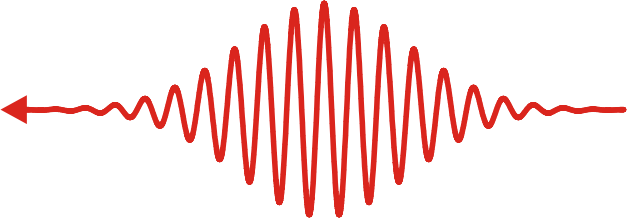 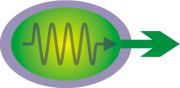 incoherent sources using optical undulators:
PHOENIX@HZDR
MEGa-ray@LLNL
Show stoppers for optical FELs in head-on scattering setups:

Required electron beam emittance for transverse coherence is not available.

The photon emission recoil greatly reduces the gain.

Laser systems providing the required interaction distances are not available.
Realizing Optical FELs with 
Traveling-Wave Thomson-Scattering
Traveling-Wave Thomson-Scattering (TWTS) 
Using pulse-front tilted petawatt lasers in side scattering geometries for arbitrarily long interaction distances
1)  Reduce the local intensity
     of  a high power laser 
     by making the pulse wider
2)  Increase interaction 
     duration by tilting the
     laser pulse front
Interaction distance is determined by laser beam spatial spread
and not pulse duration.

Interaction distance is limited by laser power and available optics.
laser pulse
Traveling-Wave Thomson-Scattering is scalable in photon energy
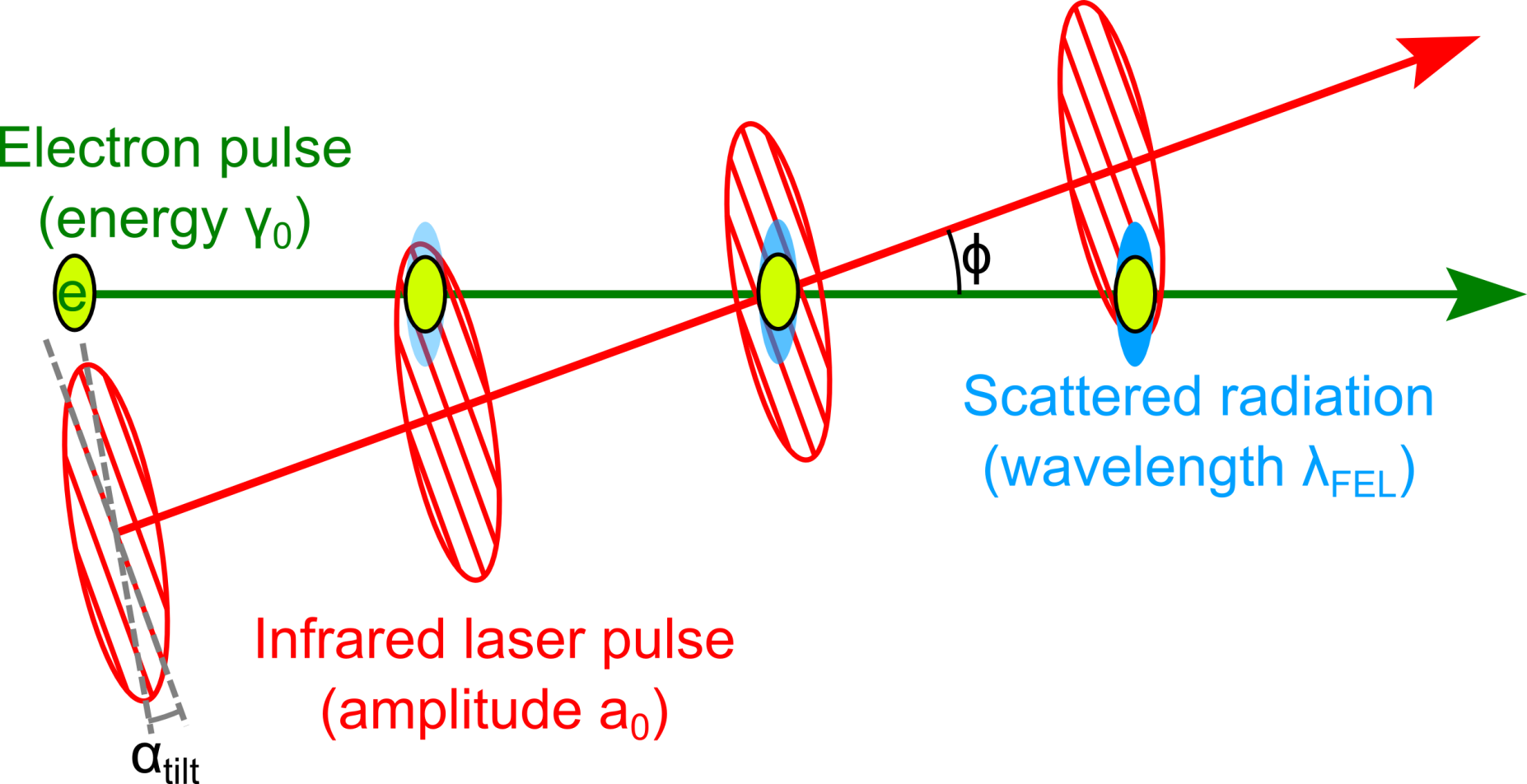 Pulse front tilt of half the interaction angle ensures continuous overlap independent of interaction angle.
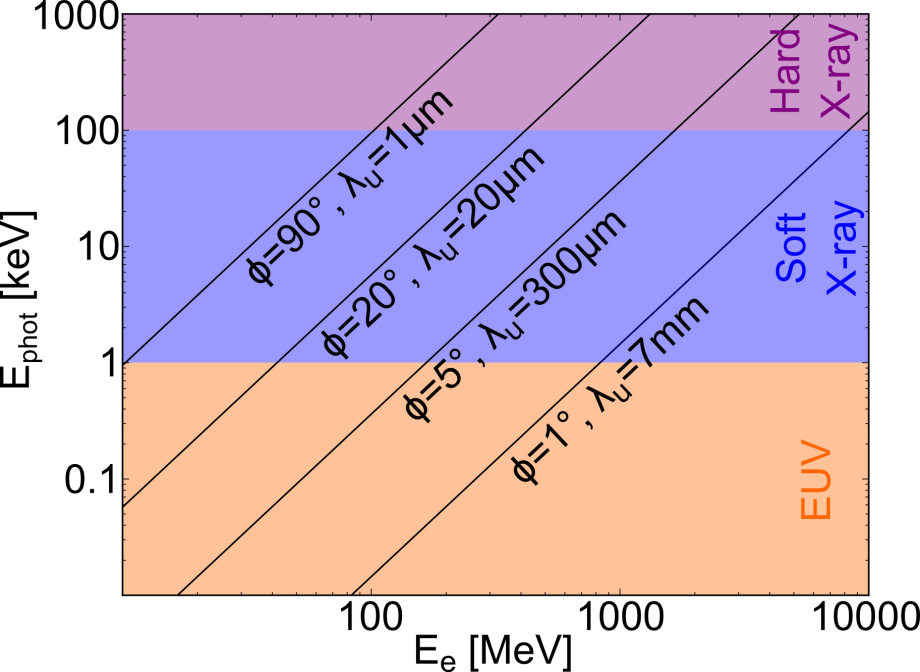 1keV≈1nm
Variability in interaction angle allows to overcome the disadvantages of head-on OFEL concepts.
MeV - GeV
1. With TWTS transverse coherent radiation is accessible
Matching electron beam and radiation divergence for transverse coherence.
β* = γσe2/εn
Make use of the variability of TWTS with respect to interaction angle.
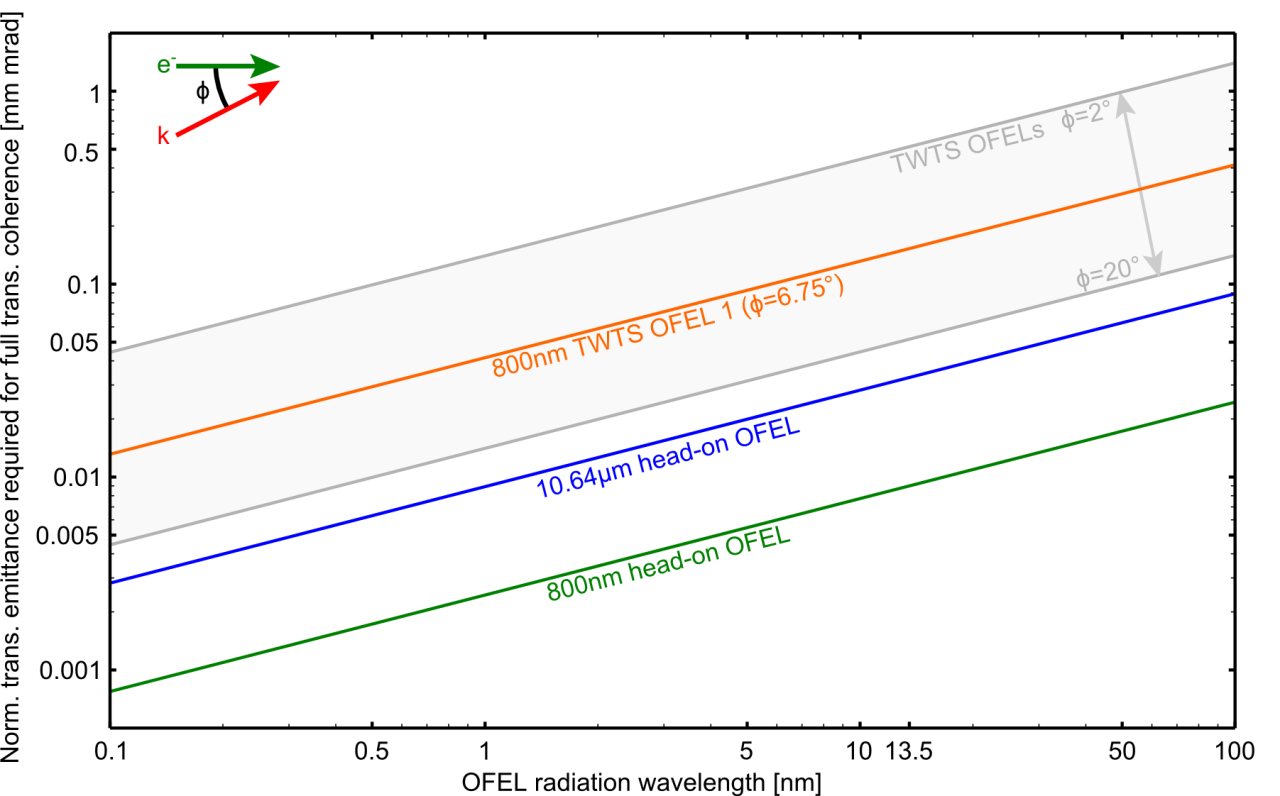 w0 = 2σe
zRayleigh = pw02 / l
radiation
radiation
Still useable transverse coherence with 5-10 times larger emittance.
2. With TWTS the impact of photon emission recoil is small
Photon emission recoil pushes electrons out of momentum acceptence interval.
Small angle TWTS increases electron beam radiation coupling.
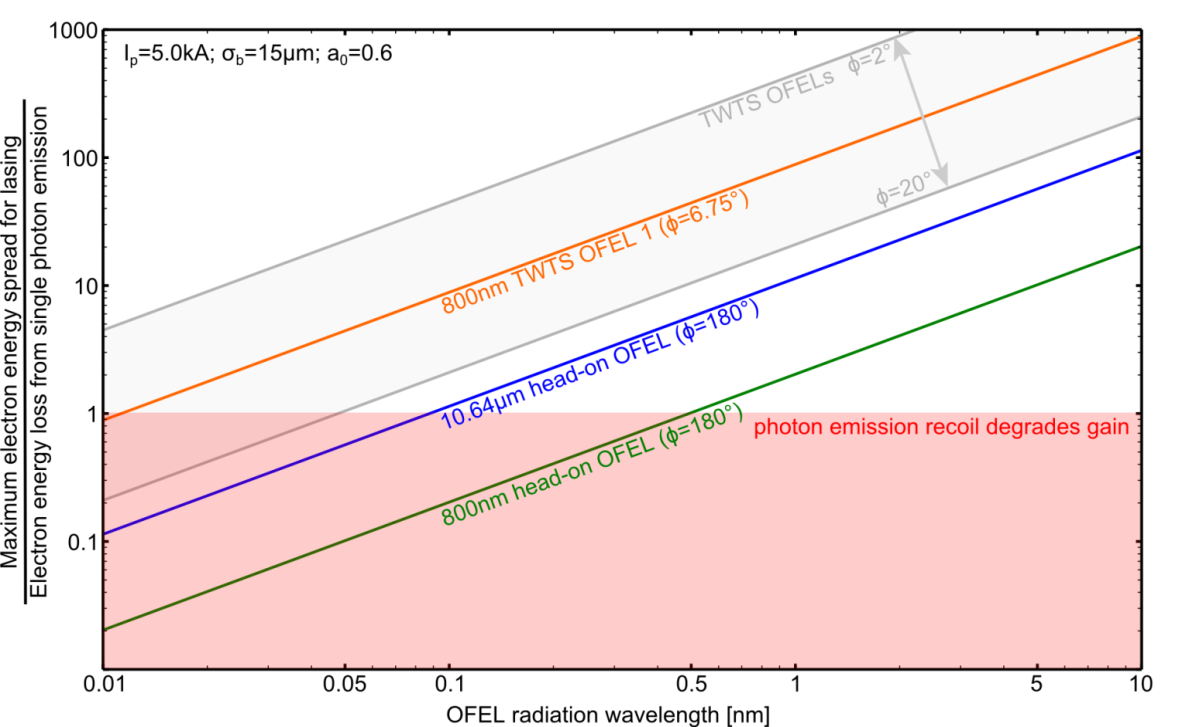 accepted electron momentum spread for lasing
electron momentum p
3. With TWTS required laser system are available
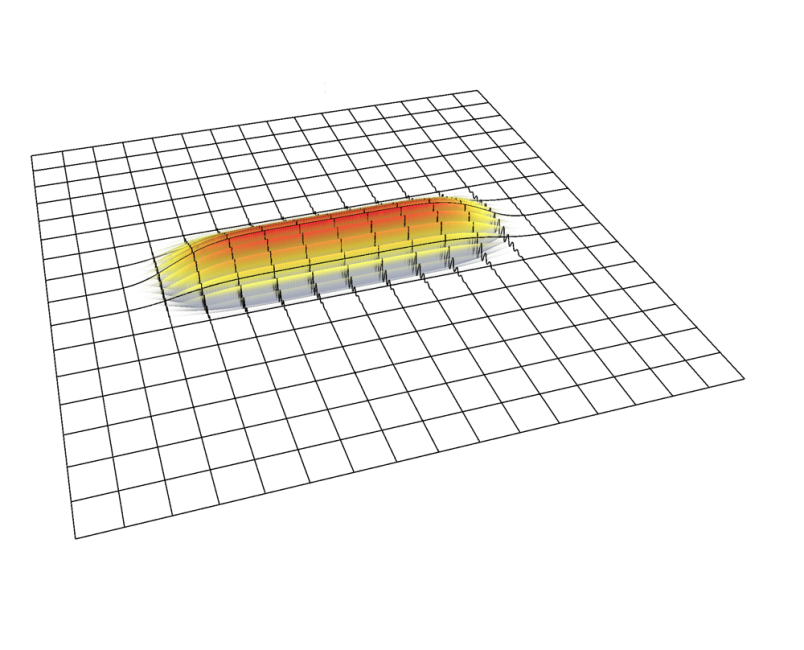 TWTS uses provided laser energy more efficient
Variations in laser intensity increase scattered bandwidth and inhibit microbunching.
laser amplitude a
k
10kJ, 10ns lasers in head-on geometries
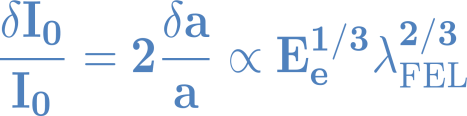 Examples for required laser systems at the end.
Larger intensity variations with TWTS from larger radiation-electron beam coupling 
‰ (head-on) → % (TWTS)
What challenges to expect when realizing 
Traveling-Wave Thomson-Scattering OFELs?
Challenges of TWTS realization
Dispersion control of TWTS laser pulses

Synchronization of TWTS pulses to electron source

Diagnostics development for TWTS pulse analysis
1. Dispersion control of TWTS Pulses
Optical gratings generating the pulse-front tilt also introduce dispersion.
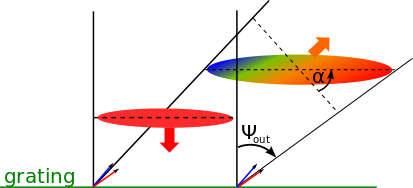 grating
Angular dispersion introduced with puls-front tilt increases pulse duration
(reduction of interaction length, increase in scattered bandwidth)
1. Dispersion control of TWTS Pulses requires two-grating setup
Optimum pulse duration along electron trajectory with well chosen angles
(ψin,1, ψin,2) and gratings (d1,d2)
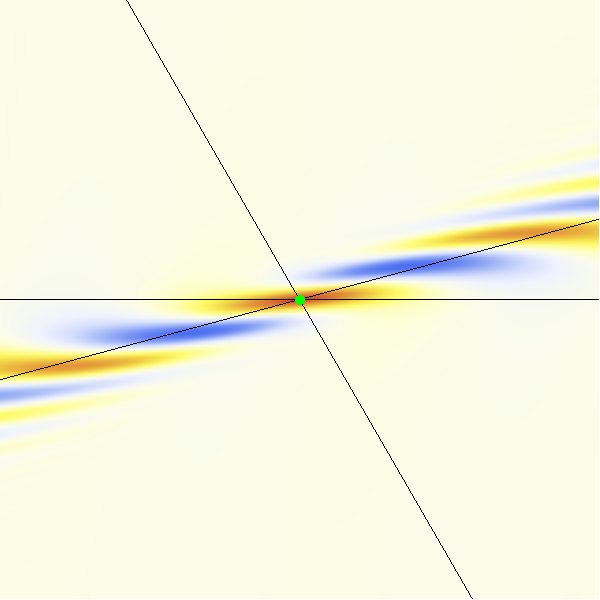 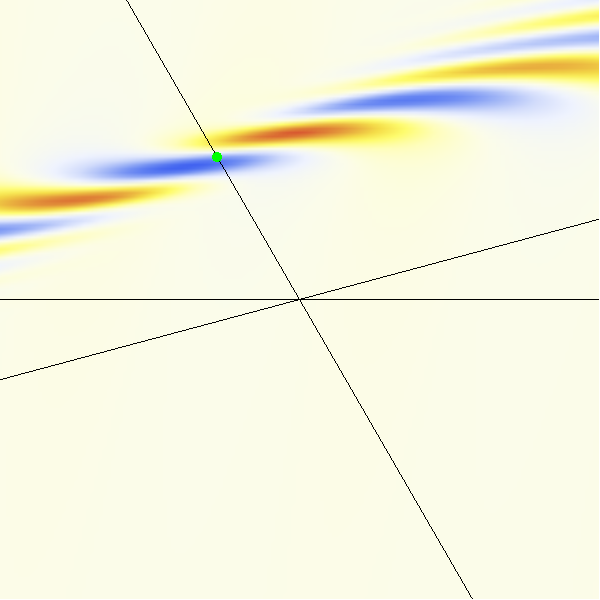 Two-grating setup allows for local control of pulse-duration and higher order dispersion
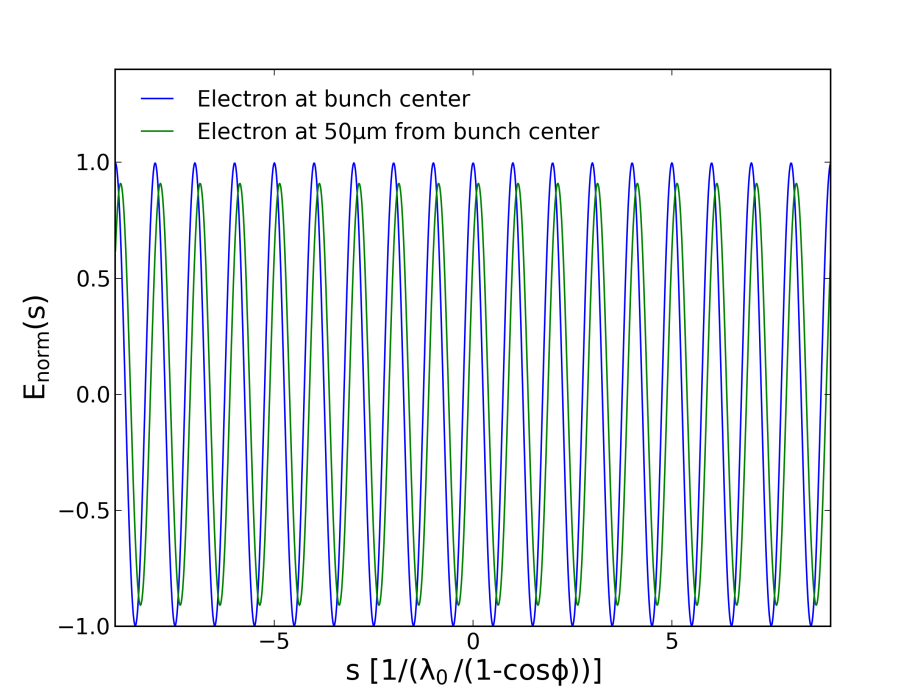 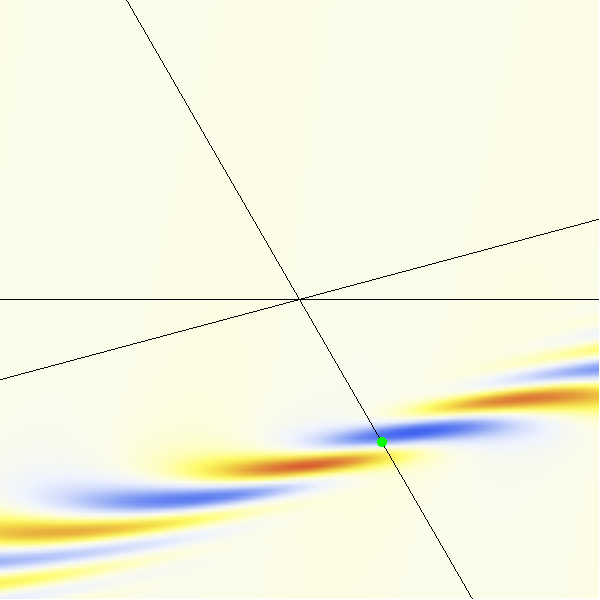 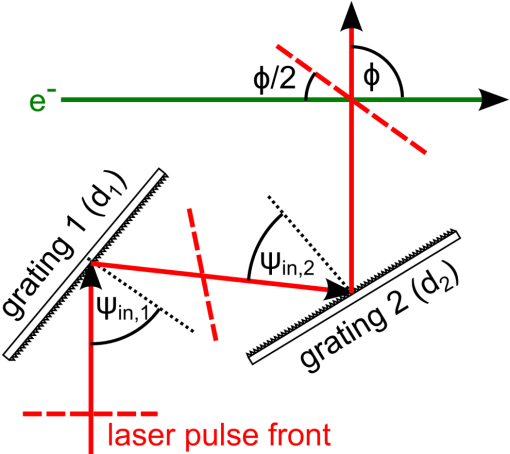 Electric field amplitude along electron trajectory. 
1µm, 120fs laser pulse at 25° interaction angle
1. Dispersion control of TWTS Pulses is technically equivalent to Petawatt laser compressors
Grating angular stability: Δε <10μrad
(PEnELOPE compressor: Δε <1μrad )
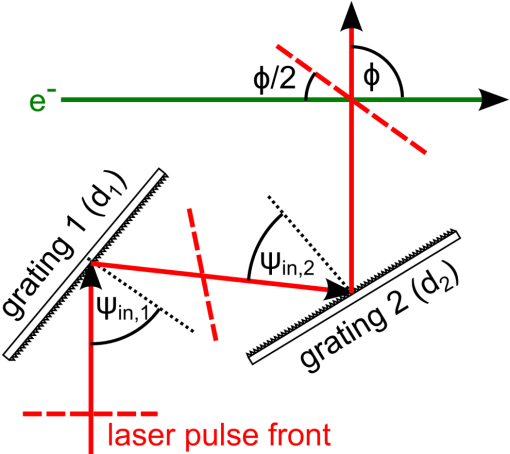 Δε
2.   Synchronization of TWTS pulses to electron source
Synchronization accuracy needs to be a fraction of the laser pulse duration (<100fs)
Technically equivalent problem in pump-probe experiments or external seeding of X-ray FELs
Facility-wide, all-optical system has been implemented at FLASH@DESY
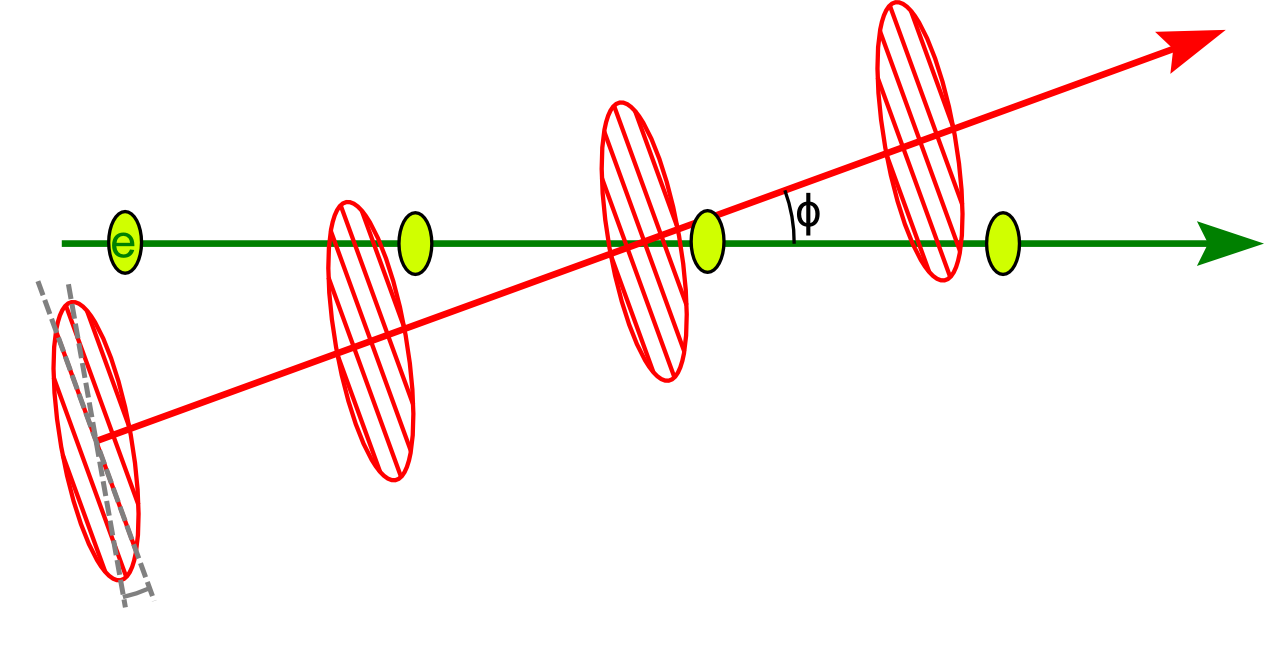 3.   Diagnostics development for TWTS pulse analysis
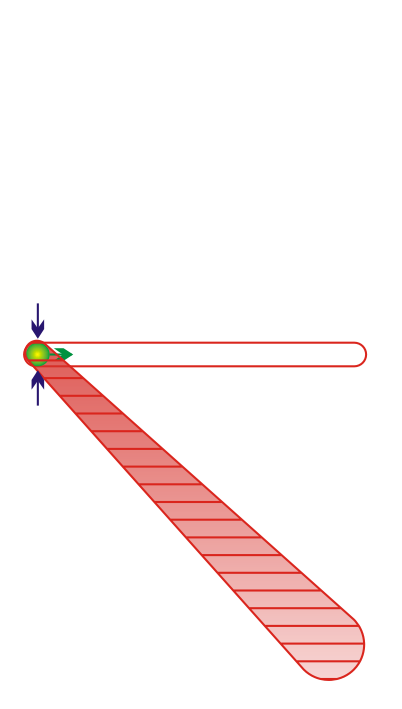 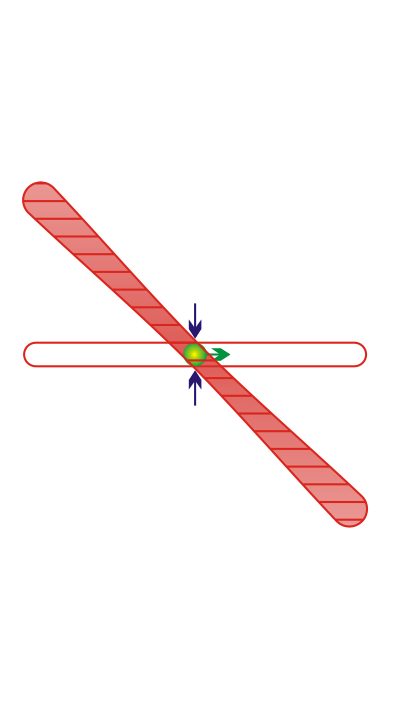 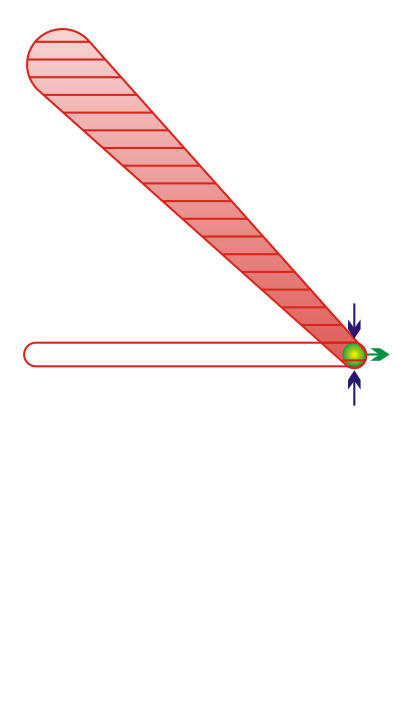 How to measure the pulse duration and pulse dispersion in the plane of optimum laser compression?
0
0
0
Equivalent problem in  experiments using high power laser pulses as a pump (e.g. ion acceleration from foils)
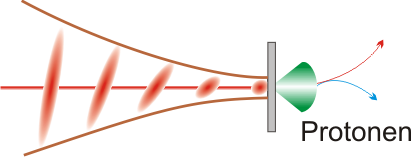 Ions
Find measurement methods that provide laser pulse information in focus
Building a
Traveling-Wave Thomson-Scattering OFEL
A basic setup of a Traveling Wave-Thomson Scattering OFEL
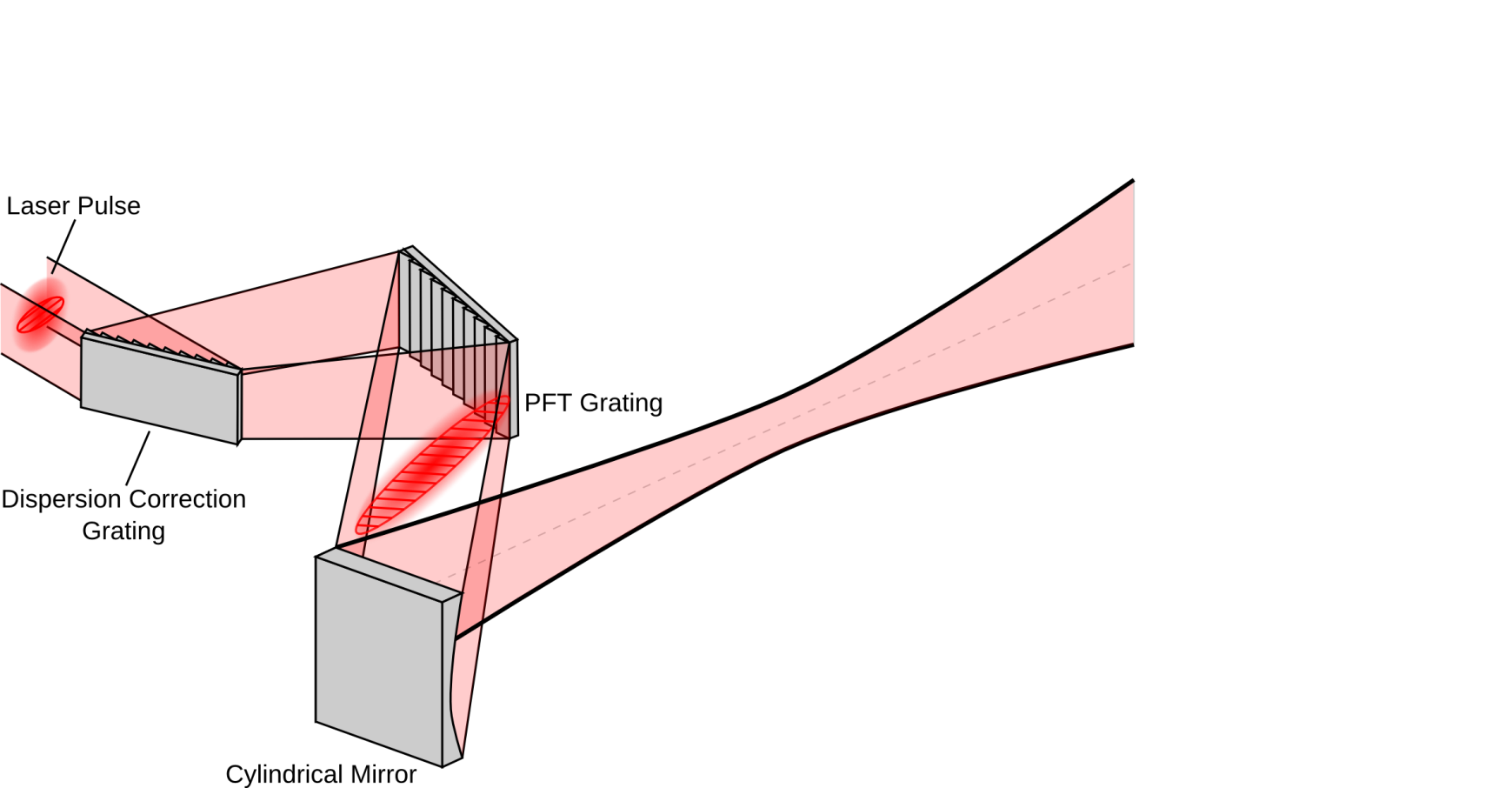 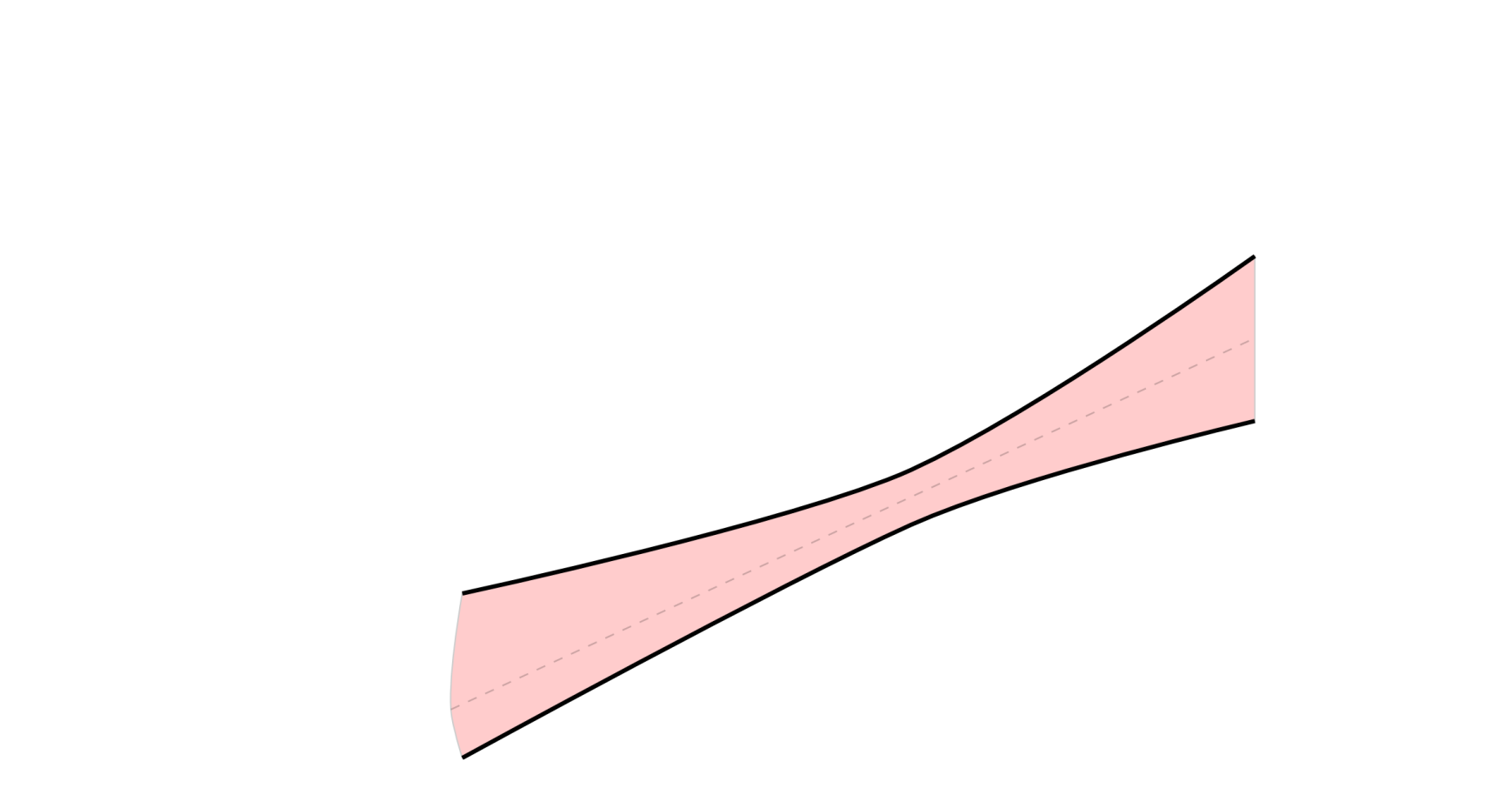 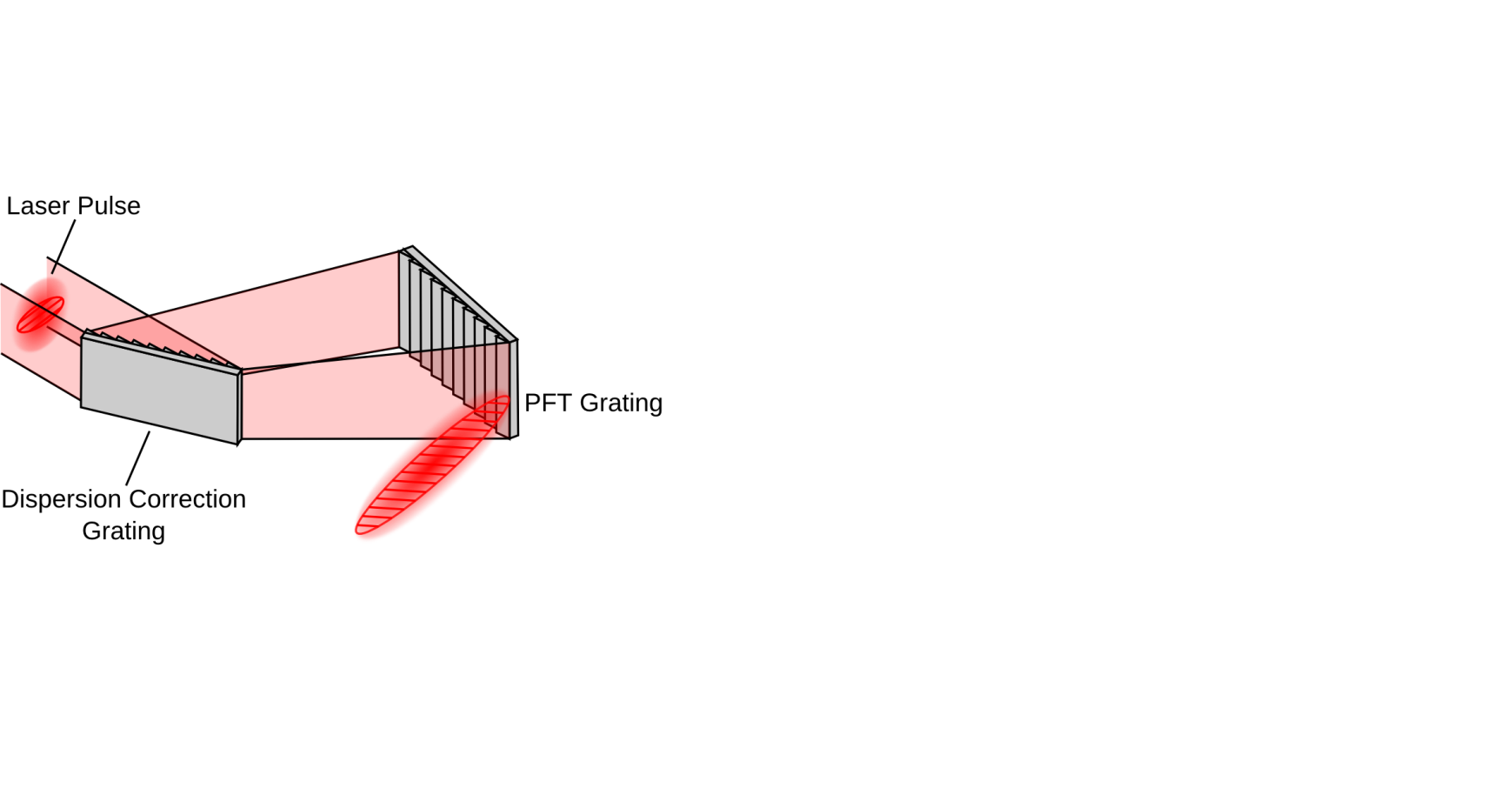 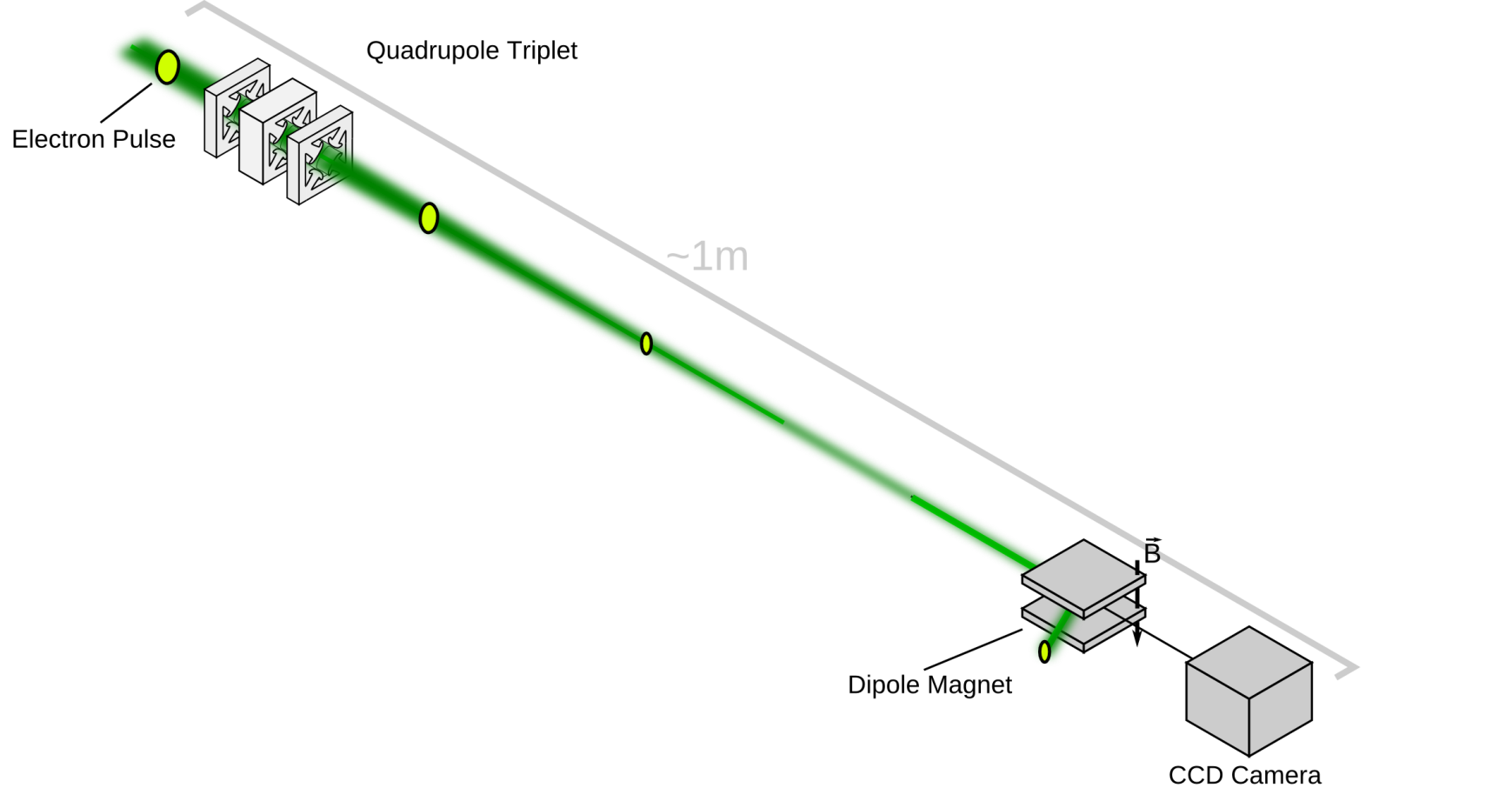 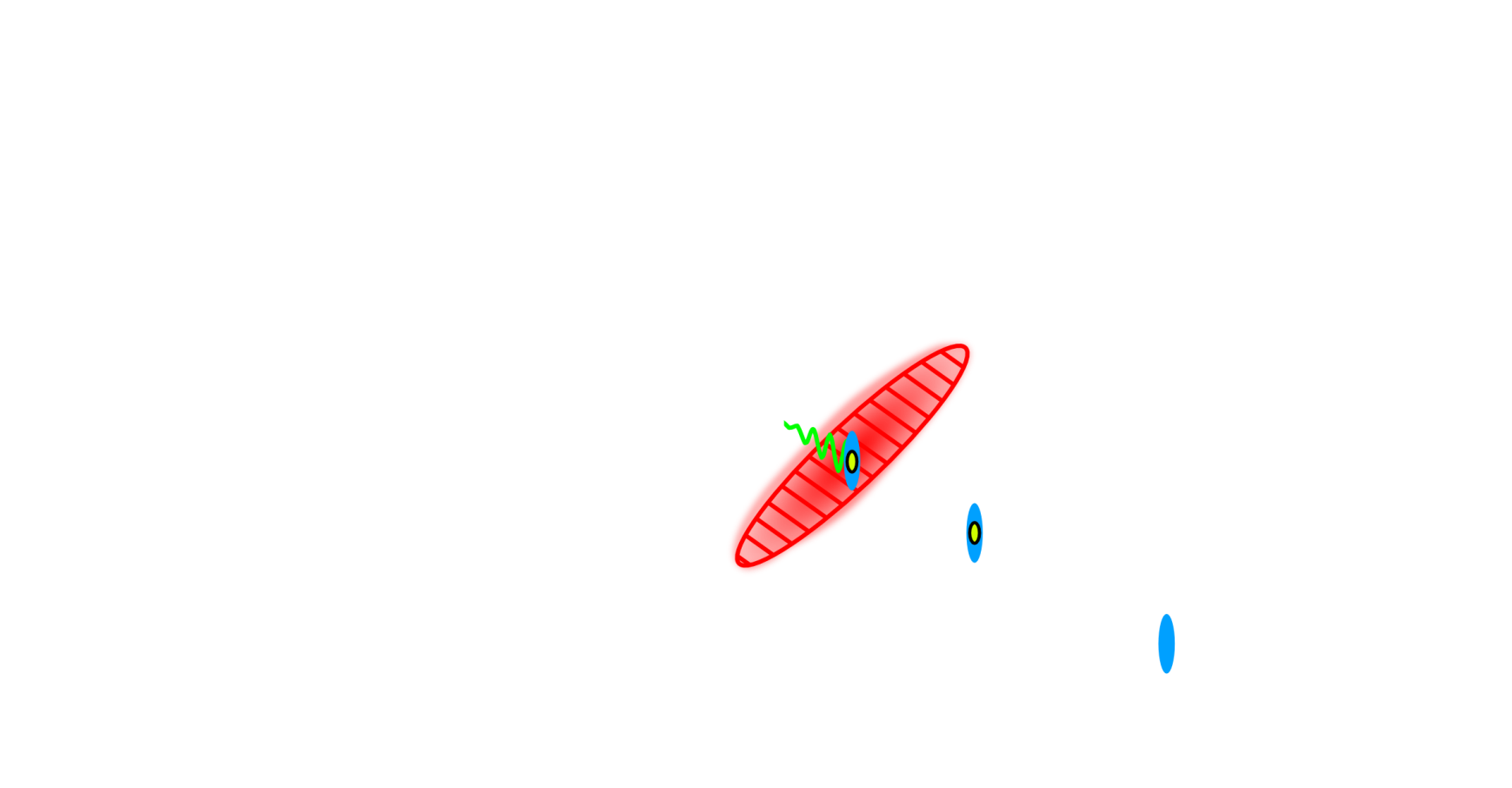 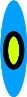 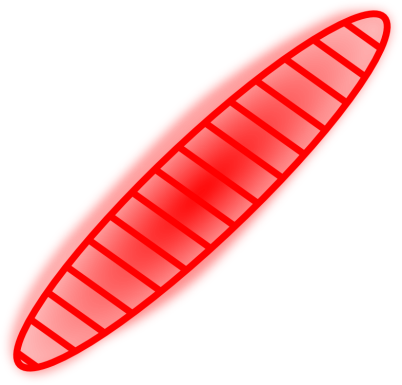 How would a 13.5nm FLASH-type TWTS OFEL at ELBE energy look like?
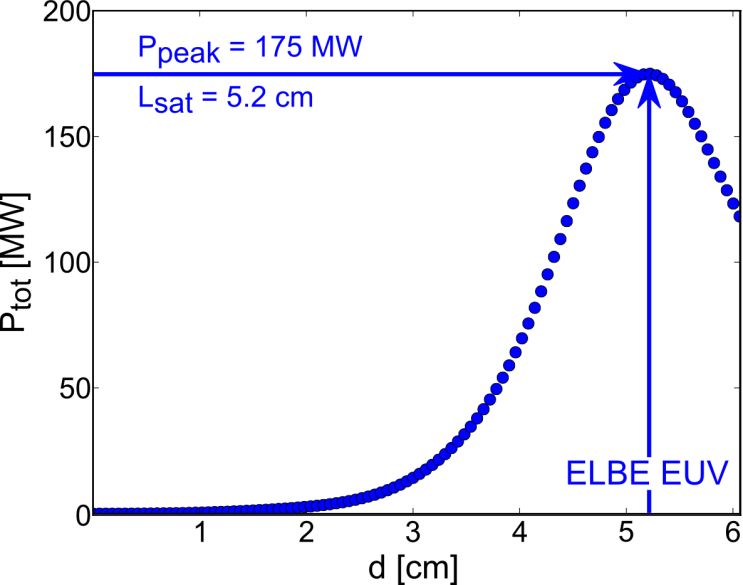 Simulation of ELBE EUV 
TWTS OFEL based on 
analytic 1.5D TWTS OFEL
equations
TWTS can be realized with state-of-the-art accelerators and lasers
Ultra compact TWTS OFEL using laser wakefield accelerated electrons
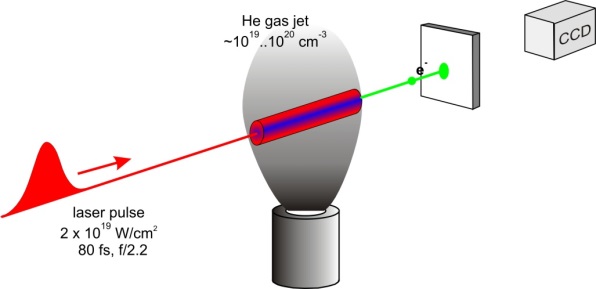 e-
Use ultra-low emittance of LWFA
electrons for tight focusing to 5μm (rms).
This maximizes radiation-electron coupling for LWFA electrons with 1% level energy spread
gas nozzle
TWTS+LWFA offers inherent synchronization of laser and electrons
All of this has been published and more will follow…
Fully analytic theory of TWTS OFELs including TWTS laser field
Optical Free-Electron Lasers with Traveling-Wave Thomson-Scattering
Journal of Physics B 47(2014)23, 234011

Taming transverse coherence and photon recoil with TWTS for high brightness TWTS OFELs
Brilliant and efficient optical free-electron lasers with 
Traveling-Wave Thomson-Scattering
AAC 2014 Proceedings
We can build TWTS OFELs with state-of-the-art technology
     to be submitted

Simulating TWTS OFELs using the Particle In Cell algorithm
     the next step
Conclusion
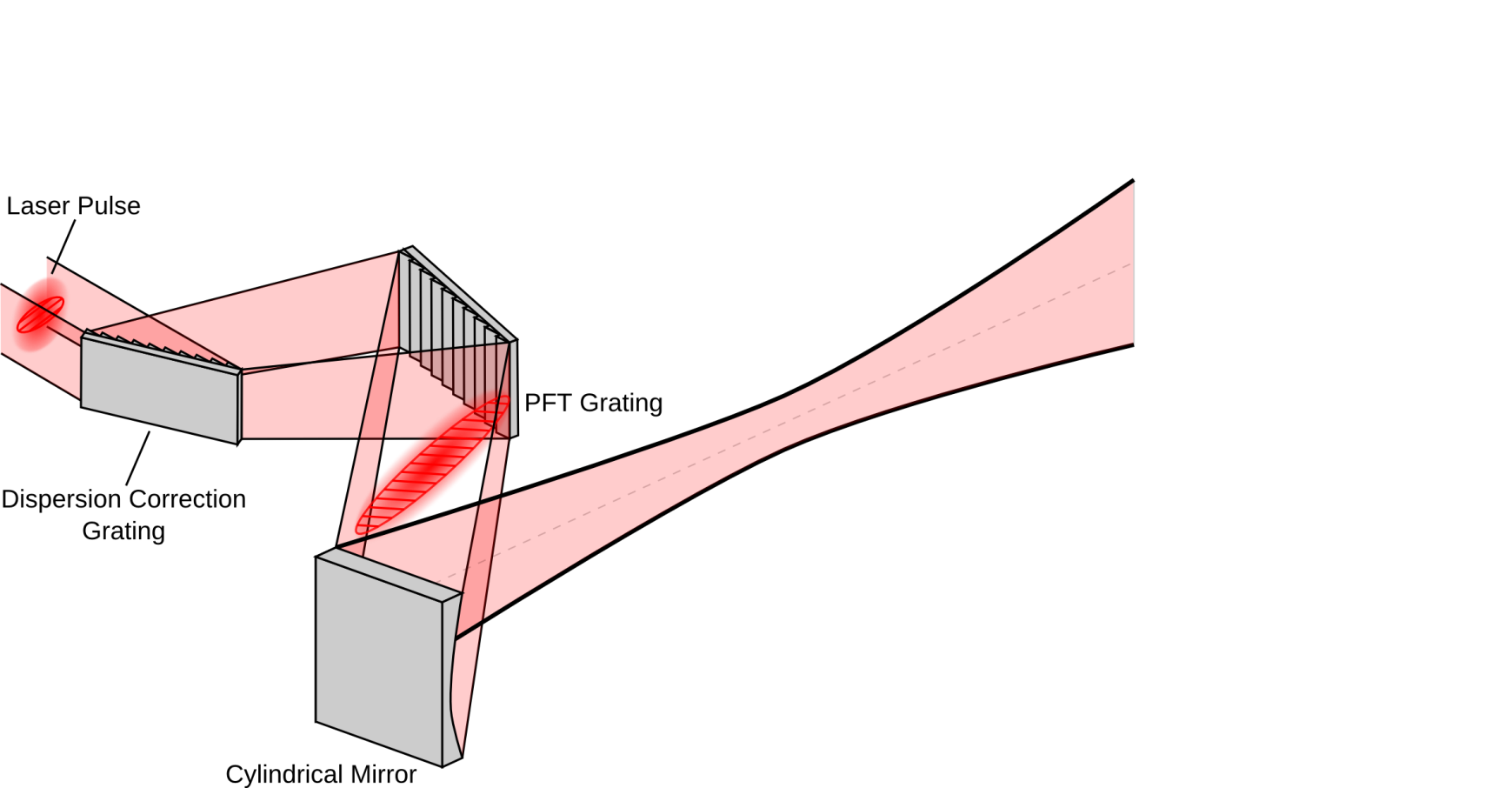 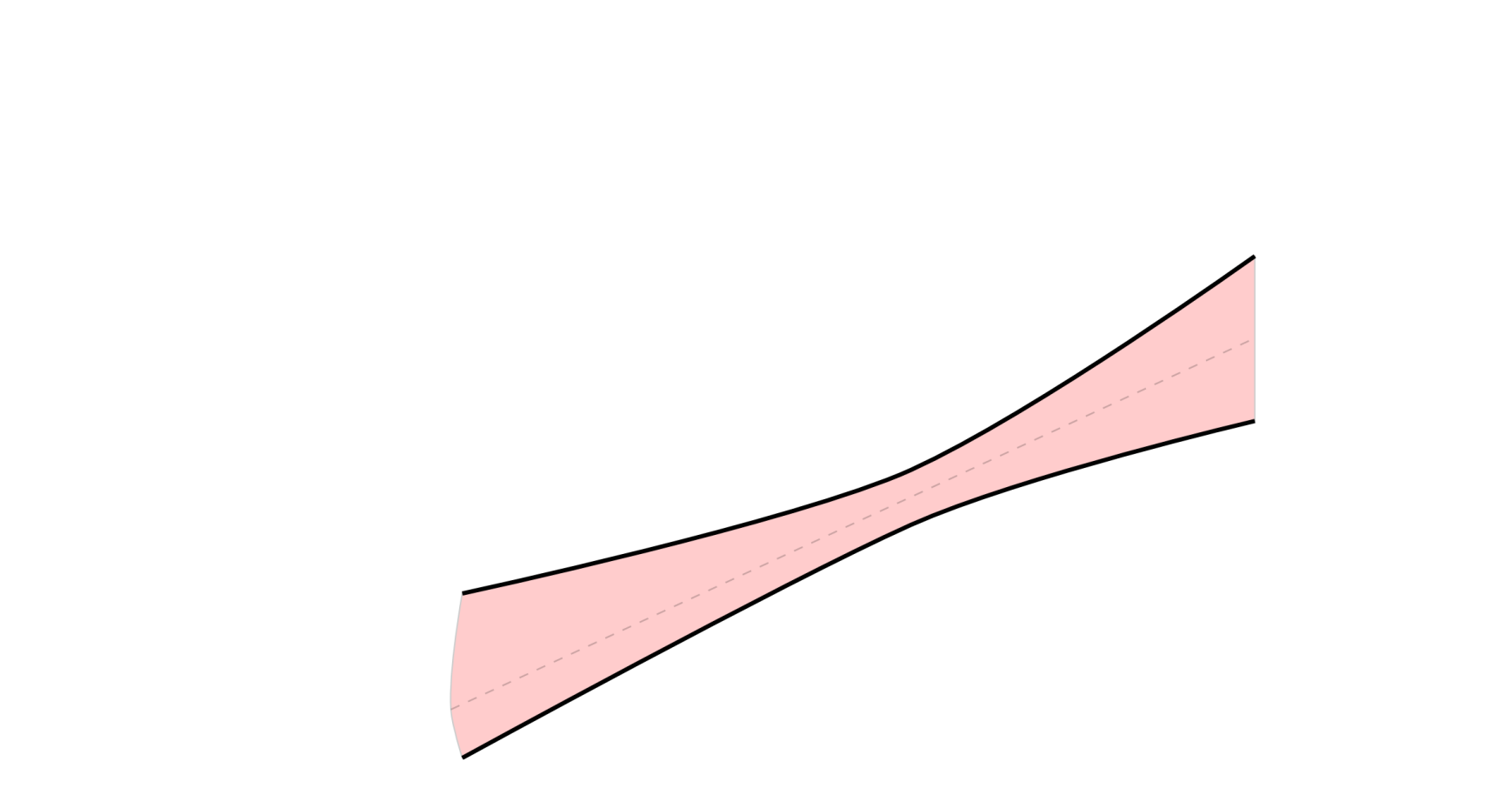 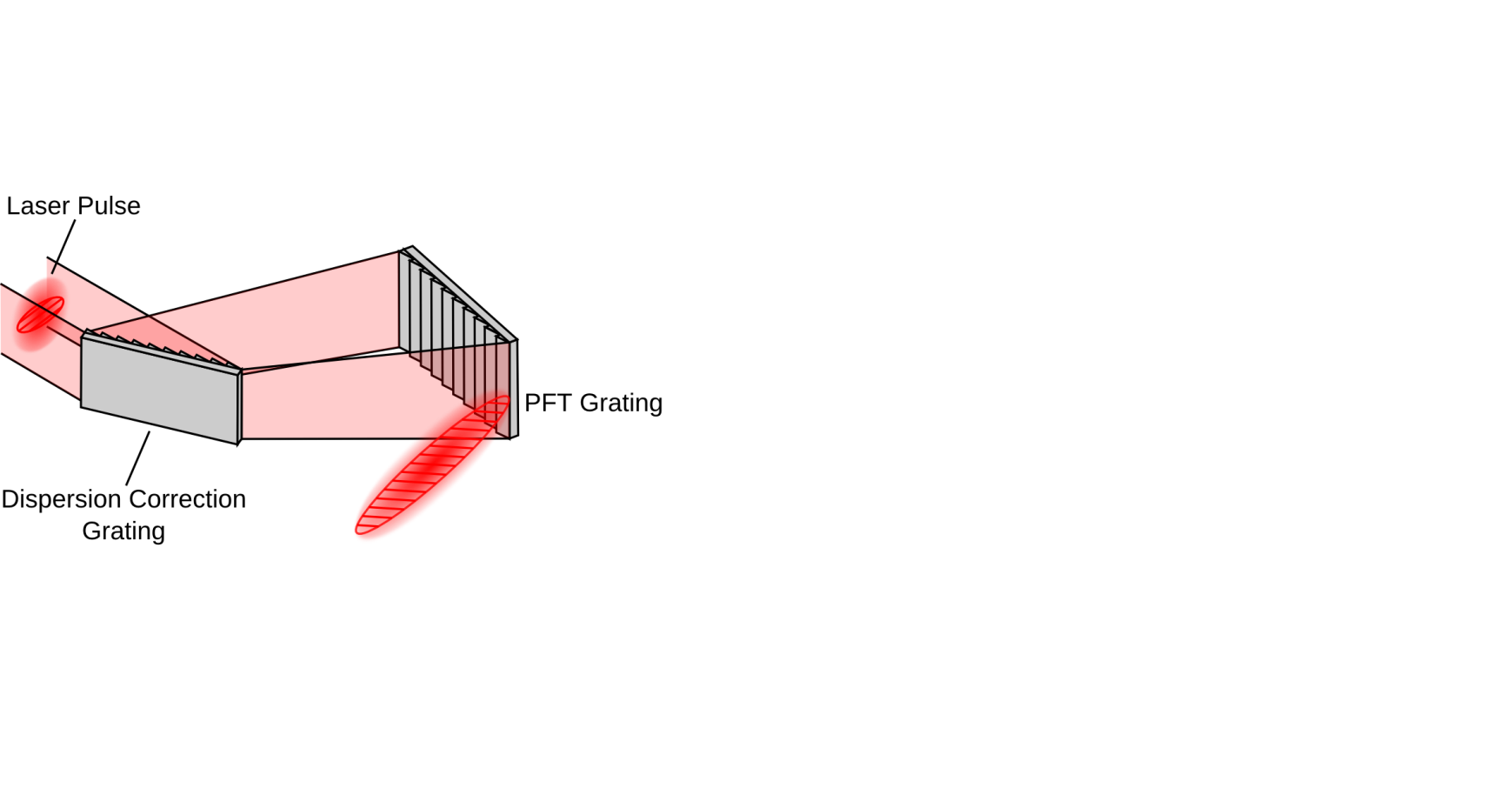 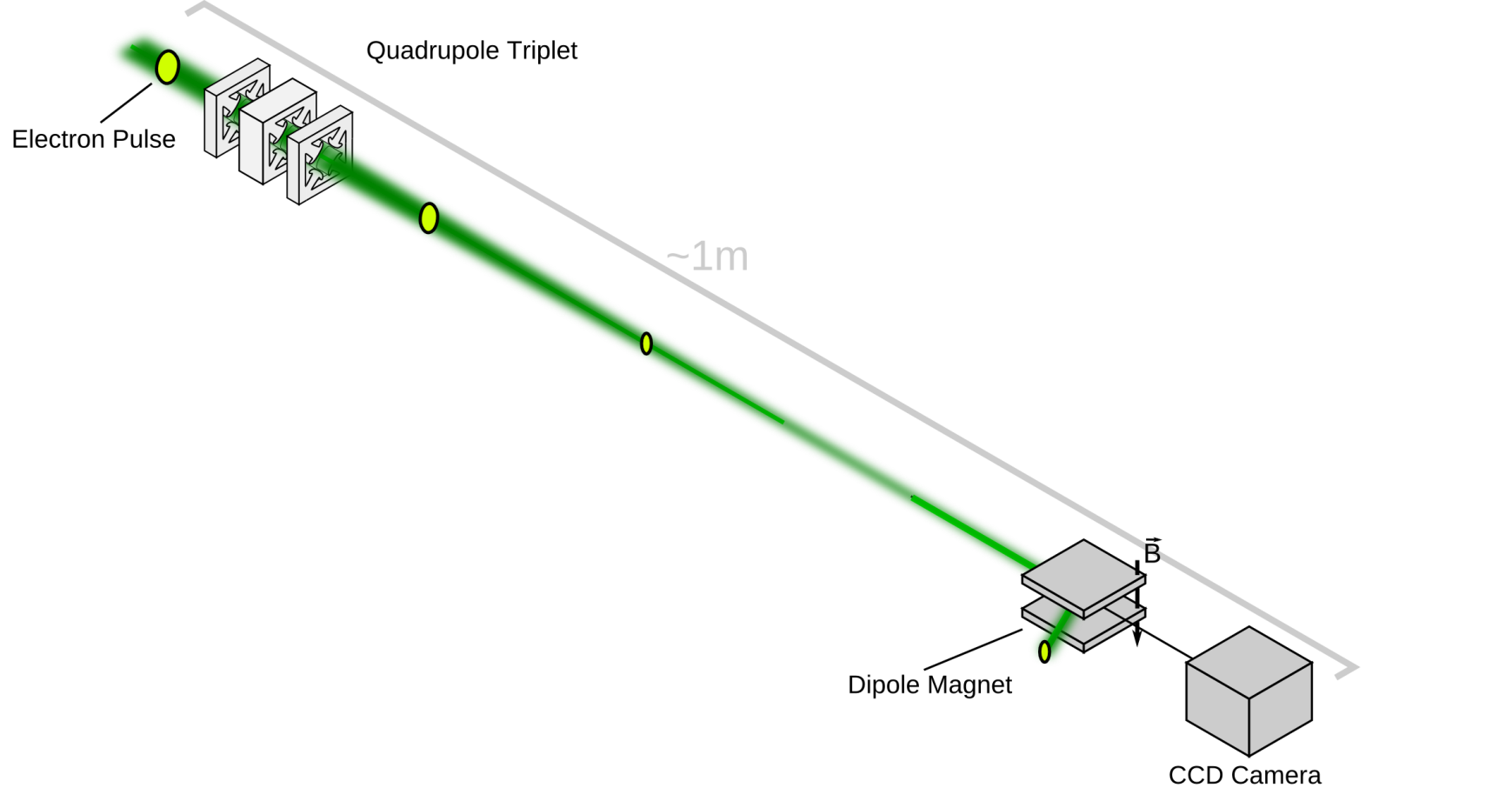 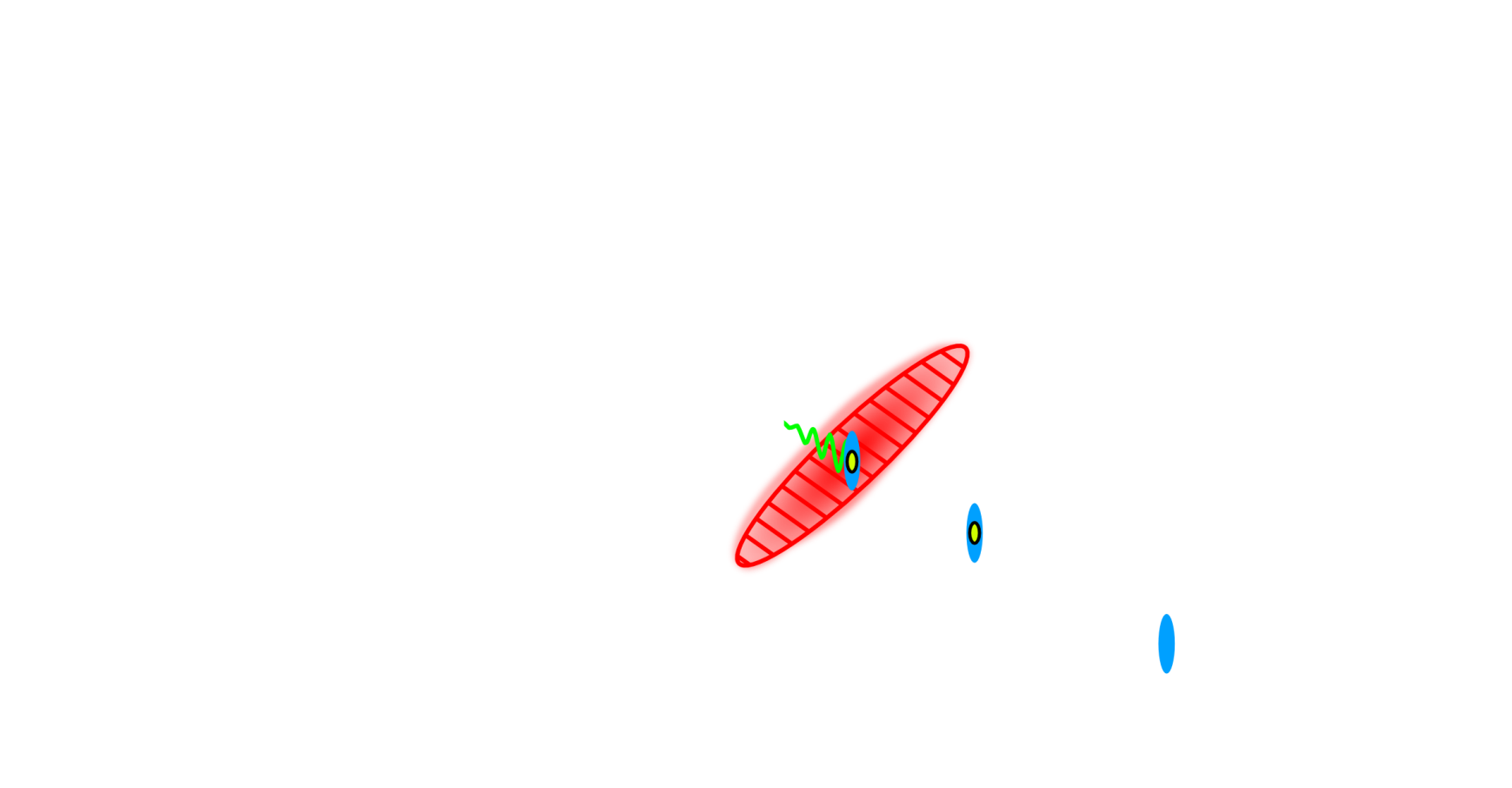 TWTS is the most promising OFEL scheme that can be realized with state-of-the-art electron sources and laser systems


TWTS is scalable, provides transverse coherence and does not suffer from  photon emission recoil in contrast to head-on OFEL schemes


The technical challenges are equivalent to those in the construction and application of Petawatt laser systems
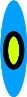 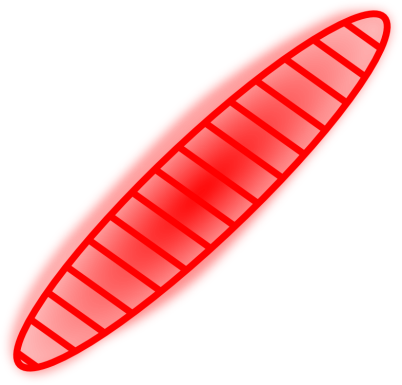 Thank you for your attention!